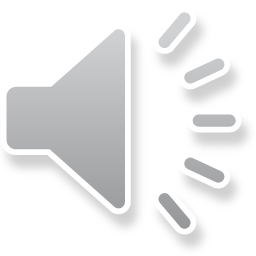 RESUME
部门：企划部
竞聘人：PPT汇
个人简历求职竞聘述职报告
目 录
CONTENTS
个人简介
1
2
3
4
岗位认知
履职能力
规划展望
No.01
第一部分
个人简介
个人简历
岗位经历
岗位经验
所获荣誉
兴趣与爱好
个人基本信息
姓名：某某某
民族：汉族
性别：男
籍贯：某某省
年龄：28岁
学历：硕士
政治面貌：党员
所学专业：国际商业贸易与经济管理专业
毕业院校：某某某某某某某某大学
学习教育经历
大学本科
高级营销员职业资格证
湖北科技学院经济管理学院，市场营销专业
某某工商学院某培训机构
2014年5月-2021年8月
2008年-2011年
在职研究生
某某公司组织的学习交流
武汉大学行政管理学院，行政管理专业
某知名世界500强企业举行的某学习交流活动。
2012年-2014年
2021年11月
个人经历
2012
2014
2021
2008
项目经理
项目经理
项目经理
项目经理
输入您的内容或者通过右键复制粘贴。
输入您的内容或者通过右键复制粘贴。
输入您的内容或者通过右键复制粘贴。
输入您的内容或者通过右键复制粘贴。
岗位经历
2017
2019
保留图片的格式和动画效果不变，请不要直接删除图片，只将图片替换就可以。
2021
保留图片的格式和动画效果不变，请不要直接删除图片，只将图片替换就可以。
保留图片的格式和动画效果不变，请不要直接删除图片，只将图片替换就可以。
保留图片的格式和动画效果不变，请不要直接删除图片，只将图片替换就可以。
保留图片的格式和动画效果不变，请不要直接删除图片，只将图片替换就可以。
2018
2020
个人获奖
奖项一
奖项二
奖项三
奖项四
输入您的内容或者通过右键复制粘贴您的内容，并选择只保留文字。
输入您的内容或者通过右键复制粘贴您的内容，并选择只保留文字。
输入您的内容或者通过右键复制粘贴您的内容，并选择只保留文字。
输入您的内容或者通过右键复制粘贴您的内容，并选择只保留文字。
语言能力
日语等级
汉语等级
单击此处可编辑内容，根据您的需要自由拉伸文本框大小
单击此处可编辑内容，根据您的需要自由拉伸文本框大小
韩语等级
英语等级
单击此处可编辑内容，根据您的需要自由拉伸文本框大小
单击此处可编辑内容，根据您的需要自由拉伸文本框大小
No.02
第二部分
岗位认知
输入标题
输入标题
输入标题
输入标题
知识技能
人文素养
专业技能
管理能力
对外事务
输入您的内容或者通过右键复制粘贴您的内容，并选择只保留文字。
输入您的内容或者通过右键复制粘贴您的内容，并选择只保留文字。
输入您的内容或者通过右键复制粘贴您的内容，并选择只保留文字。
输入您的内容或者通过右键复制粘贴您的内容，并选择只保留文字。
解决问题能力
输入您的内容或者通过右键复制粘贴您的内容，通过右键复制粘贴您的内容，通过右键复制粘贴您的内容。
发现
输入您的内容或者通过右键复制粘贴您的内容，通过右键复制粘贴您的内容，通过右键复制粘贴您的内容。
反思
输入您的内容或者通过右键复制粘贴您的内容，通过右键复制粘贴您的内容，通过右键复制粘贴您的内容。
解决
分析
岗位职责
负责大区销售
新人培训
制定发展规律
35%
40%
25%
输入您的内容或者通过右键复制粘贴您的内容，并选择只保留文字。
输入您的内容或者通过右键复制粘贴您的内容，并选择只保留文字。
输入您的内容或者通过右键复制粘贴您的内容，并选择只保留文字。
参与项目
01
02
03
04
添加文本标题
保留图片的格式和动画效果不变，请不要直接删除图片，只将图片替换就可以。保留图片的格式和动画效果不变，请不要直接删除图片，只将图片替。
添加文本标题
保留图片的格式和动画效果不变，请不要直接删除图片，只将图片替换就可以。保留图片的格式和动画效果不变，请不要直接删除图片，只将图片替换。
添加文本标题
保留图片的格式和动画效果不变，请不要直接删除图片，只将图片替换就可以。保留图片的格式和动画效果不变，请不要直接删除图片，只将图片替换。
添加文本标题
保留图片的格式和动画效果不变，请不要直接删除图片，只将图片替换就可以。保留图片的格式和动画效果不变，请不要直接删除图片，只将图片替换。
对部门的影响
添加文本标题
保留图片的格式和动画效果不变，请不要直接删除图片，只将图片替换就可以。保留图片的格式和动画效果不变，请不要直接删除图片，只将图片替换就可以。
添加相关的标题
添加文本标题
保留图片的格式和动画效果不变，请不要直接删除图片，只将图片替换就可以。保留图片的格式和动画效果不变，请不要直接删除图片，只将图片替换就可以。
添加相关的标题
添加文本标题
保留图片的格式和动画效果不变，请不要直接删除图片，只将图片替换就可以。保留图片的格式和动画效果不变，请不要直接删除图片，只将图片替换就可以。
添加相关的标题
No.03
第三部分
履职能力
输入标题
输入标题
输入标题
输入标题
对岗位的认知
填写
标题
填写段落标题
您的内容打在这里，或者通过复制您的文本后，在此框中选择粘贴，并选择只保留文字。您的内容打在这里。
填写
标题
填写段落标题
您的内容打在这里，或者通过复制您的文本后，在此框中选择粘贴，并选择只保留文字。您的内容打在这里。
填写
标题
填写段落标题
您的内容打在这里，或者通过复制您的文本后，在此框中选择粘贴，并选择只保留文字。您的内容打在这里。
填写
标题
填写段落标题
您的内容打在这里，或者通过复制您的文本后，在此框中选择粘贴，并选择只保留文字。您的内容打在这里。
思想成长情况
添加文本
您的内容打在这里，或者通过复制您的文本后，在此框中选择粘贴。
添加文本
您的内容打在这里，或者通过复制您的文本后，在此框中选择粘贴。
添加文本
您的内容打在这里，或者通过复制您的文本后，在此框中选择粘贴。
添加文本
您的内容打在这里，或者通过复制您的文本后，在此框中选择粘贴。
核心竞争力
团队协作
协调力
领导力
专业技能
创新力
执行力
履职优势
您的内容打在这里，或者通过复制您的文本后，在此框中选择粘贴。
您的内容打在这里，或者通过复制您的文本后，在此框中选择粘贴。
您的内容打在这里，或者通过复制您的文本后，在此框中选择粘贴。
您的内容打在这里，或者通过复制您的文本后，在此框中选择粘贴。
领导力
学习力
组织力
输入您的内容或者通过右键复制粘贴您的内容
输入您的内容或者通过右键复制粘贴您的内容
教导力
决策力
输入您的内容或者通过右键复制粘贴您的内容
输入您的内容或者通过右键复制粘贴您的内容
感召力
执行力
输入您的内容或者通过右键复制粘贴您的内容
输入您的内容或者通过右键复制粘贴您的内容
执行力
战略执行力
点击输入简要文字内容，文字内容需概括精炼，言简意赅的说明该项内容。点击输入简要文字内容，文字内容需概括精炼，不用多余的文字修饰，言简意赅的说明该项内容。
1
制度执行力
2
点击输入简要文字内容，文字内容需概括精炼，言简意赅的说明该项内容。点击输入简要文字内容，文字内容需概括精炼，不用多余的文字修饰，言简意赅的说明该项内容。
3
应急执行力
点击输入简要文字内容，文字内容需概括精炼，言简意赅的说明该项内容。点击输入简要文字内容，文字内容需概括精炼，不用多余的文字修饰，言简意赅的说明该项内容。
自我剖析
添加
文本
添加
文本
添加
文本
添加
文本
单击此处输入标题
请在这里输入您的主要叙述内容
请在这里输入您的主要叙述内容
单击此处输入标题
请在这里输入您的主要叙述内容
请在这里输入您的主要叙述内容
单击此处输入标题
请在这里输入您的主要叙述内容
请在这里输入您的主要叙述内容
单击此处输入标题
请在这里输入您的主要叙述内容
请在这里输入您的主要叙述内容
No.04
第四部分
规划展望
输入标题
输入标题
输入标题
输入标题
专业技能
02 技能二
输入您的内容或者通过右键复制粘贴，并保留文字。
01 技能一
输入您的内容或者通过右键复制粘贴您的内容，并选择只保留文字。
03 技能三
输入您的内容或者通过右键复制粘贴，并保留文字。
05 技能五
输入您的内容或者通过右键复制粘贴您的内容，并选择只保留文字。
04 技能四
输入您的内容或者通过右键复制粘贴，并保留文字。
目标规划
输入您的内容或者通过右键粘贴。
2018
2019
2020
2021
输入您的内容或者通过右键粘贴。
输入您的内容或者通过右键粘贴。
指导思想
03
02
04
01
请输入标题
请输入标题
请输入标题
请输入标题
点击输入简要文字内容，文字内容需概括精炼，言简意赅的说明分项内容言简意赅的说明分项内容
点击输入简要文字内容，文字内容需概括精炼，言简意赅的说明分项内容言简意赅的说明分项内容
点击输入简要文字内容，文字内容需概括精炼，言简意赅的说明分项内容言简意赅的说明分项内容
点击输入简要文字内容，文字内容需概括精炼，言简意赅的说明分项内容言简意赅的说明分项内容
短期目标
目标一
目标一
目标一
“
“
03
02
01
这里输入简单的文字概述里输入简单文字概述这里简单输入简单文字这里输入简单的文字概述里输入简单文字概述这里简单输入简单文字这里输入简单的文字概述里输入简单文字概述这里简单输入简单文字
中长期目标
单击此处添加标题
单击添加标题
单击添加标题
您的内容打在这里，或者通过复制您的文本后，在此框中选择粘贴。
您的内容打在这里，或者通过复制您的文本后，在此框中选择粘贴。
单击添加标题
您的内容打在这里，或者通过复制您的文本后，在此框中选择粘贴。
单击添加标题
您的内容打在这里，或者通过复制您的文本后，在此框中选择粘贴。
长期计划
单击添加标题
单击添加标题
您的内容打在这里，或者通过复制您的文本后，在此框中选择粘贴。
您的内容打在这里，或者通过复制您的文本后，在此框中选择粘贴。
单击添加标题
单击添加标题
您的内容打在这里，或者通过复制您的文本后，在此框中选择粘贴。
您的内容打在这里，或者通过复制您的文本后，在此框中选择粘贴。
工作措施
发展趋势
请勿删除文本框。为了保留文本动画效果和格式不变，只需在此处替换您的文本即可。
消费习惯
请勿删除文本框。为了保留文本动画效果和格式不变，只需在此处替换您的文本即可。
政策扶持
请勿删除文本框。为了保留文本动画效果和格式不变，只需在此处替换您的文本即可。
备用图表
添加小标题
添加小标题
输入您的内容或者通过右键复制粘贴您的内容，并选择只保留文字。
输入您的内容或者通过右键复制粘贴您的内容，并选择只保留文字。
添加小标题
添加小标题
输入您的内容或者通过右键复制粘贴您的内容，并选择只保留文字。
输入您的内容或者通过右键复制粘贴您的内容，并选择只保留文字。
RESUME
期待加入您的团队
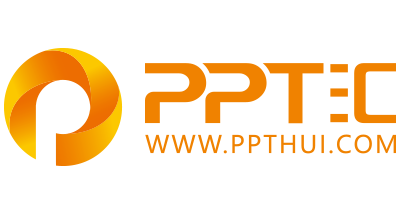 上万精品PPT模板全部免费下载
PPT汇    www.ppthui.com
PPT模板下载：www.ppthui.com/muban/            行业PPT模板：www.ppthui.com/hangye/
工作PPT模板：www.ppthui.com/gongzuo/         节日PPT模板：www.ppthui.com/jieri/
[Speaker Notes: 模板来自于 https://www.ppthui.com    【PPT汇】]
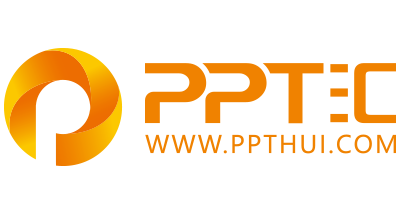 10000+套精品PPT模板全部免费下载
www.ppthui.com
PPT汇

PPT模板下载：www.ppthui.com/muban/            行业PPT模板：www.ppthui.com/hangye/
工作PPT模板：www.ppthui.com/gongzuo/         节日PPT模板：www.ppthui.com/jieri/
党政军事PPT：www.ppthui.com/dangzheng/     教育说课课件：www.ppthui.com/jiaoyu/
PPT模板：简洁模板丨商务模板丨自然风景丨时尚模板丨古典模板丨浪漫爱情丨卡通动漫丨艺术设计丨主题班会丨背景图片

行业PPT：党政军事丨科技模板丨工业机械丨医学医疗丨旅游旅行丨金融理财丨餐饮美食丨教育培训丨教学说课丨营销销售

工作PPT：工作汇报丨毕业答辩丨工作培训丨述职报告丨分析报告丨个人简历丨公司简介丨商业金融丨工作总结丨团队管理

More+
[Speaker Notes: 模板来自于 https://www.ppthui.com    【PPT汇】]